Культурные и антропогенные ландшафты
Учитель географии МАОУ лицея №10 г. Советска
Ширшонкова Е.Н.
Ландшафт
территория, однородная по своему происхождению, истории развития и не делимая по зональным и азональным признакам
генетически однородный территориальный комплекс, сложившийся только в ему свойственных условиях, которые включают в себя: единую материнскую основу, геологический фундамент, рельеф, гидрографические особенности, почвенный покров, климатические условия и единый биоценоз (научное)
Культурные  ландшафты
«Совместные творения человека и природы». 
Они иллюстрируют эволюцию в веках человеческого сообщества и поселений, происходившую под влиянием неблагоприятных и/или благоприятных факторов естественной среды обитания человека
Традиционные  культурные ландшафты способствуют сохранению биоразнообразия
Лев Семенович Берг
В научную литературу
    термин «культурный   ландшафт»  ввел Л.С.Берг.
Л.С. Берг — создатель современной физической географии
Основоположник ландшафтоведения
Условия для создания культурного ландшафта
рациональное использование и расширенное воспроизводство природных ресурсов.
эффективная утилизация возобновимых и неисчерпаемых энергетических ресурсов
осуществление инженерно-технических мероприятий, не вступающих в противоречие с природной средой
предотвращение стихийных процессов
оптимизация санитарно-гигиенических условий
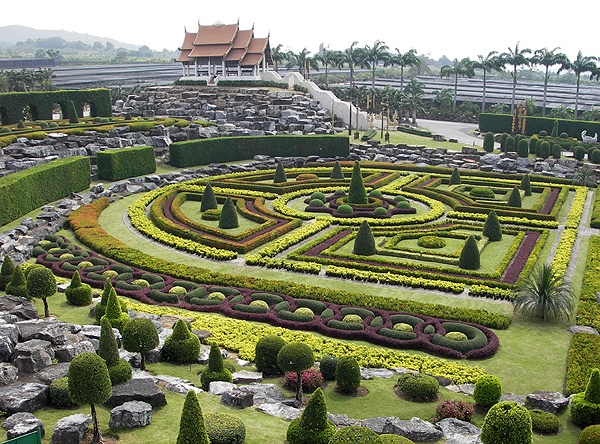 Требования
культурный ландшафт не должен быть однообразным
не должно быть антропогенных    пустошей, заброшенных карьеров, отвалов, свалок
должен иметь охраняемые территории
должен быть выполнен комплекс работ по улучшению, восстановлению и облагораживанию гидрографической сети
Основные  категории культурных ландшафтов
ландшафт, сознательно задуманный и исполненный человеком (садовый и парковый ландшафты)
органически развивающиеся ландшафты (реликтовые ландшафты, развивающийся ландшафт)
 ассоциативный культурный ландшафт (включены в Список культурного наследия)
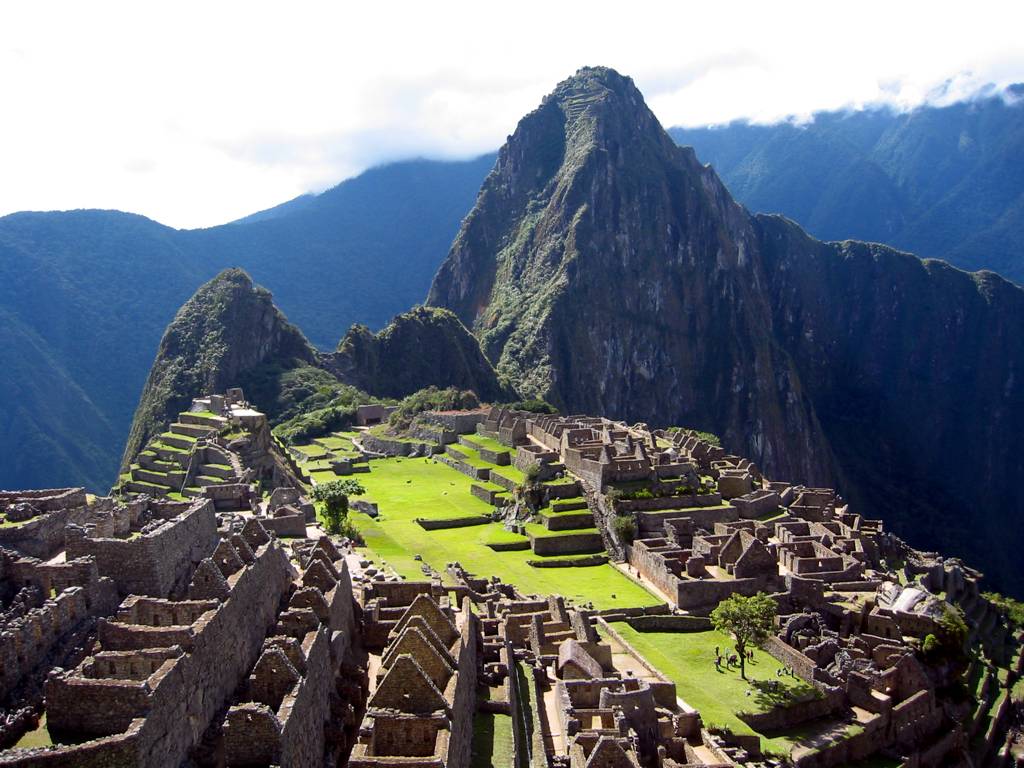 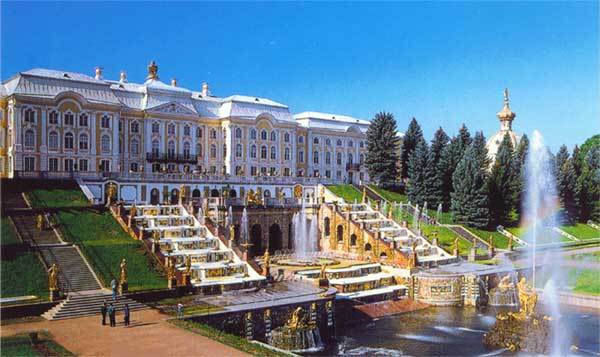 Культурный ландшафт — это гармония между деятельностью человека и природой.

Культурный  ландшафт -  это целостная, территориально-локализованная совокупность природных, технических и социально-культурных явлений, сформировавшихся в результате влияния природных процессов и художественно-творческой, интеллектуально-созидательной и жизнеобеспечивающей деятельности людей
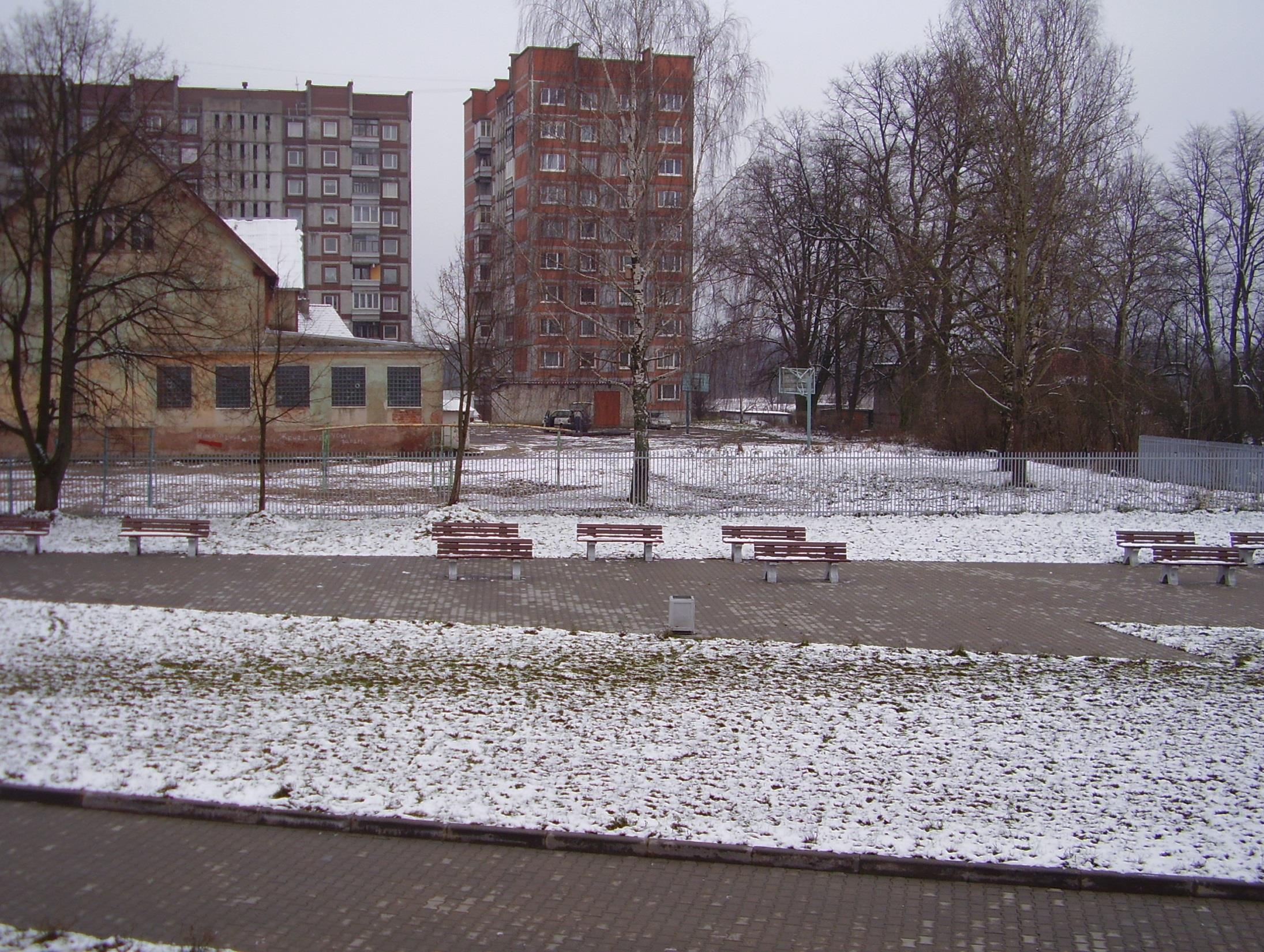 Антропогенные ландшафты
Природный ландшафт, измененный в результате хозяйственной деятельности человека
Классификация антропогенных ландшафтов по содержанию
Сельскохозяйственные комплексы (возделанные поля, культурные луга и т.п.).
Лесные комплексы (вторичный лес, искусственные посадки леса).
Водные комплексы (пруды, водохранилища).
Промышленные комплексы (включая дорожные).
Селитебные комплексы – ландшафты населенных пунктов, от мелких сел до крупнейших городов.
Сельскохозяйственные ландшафты
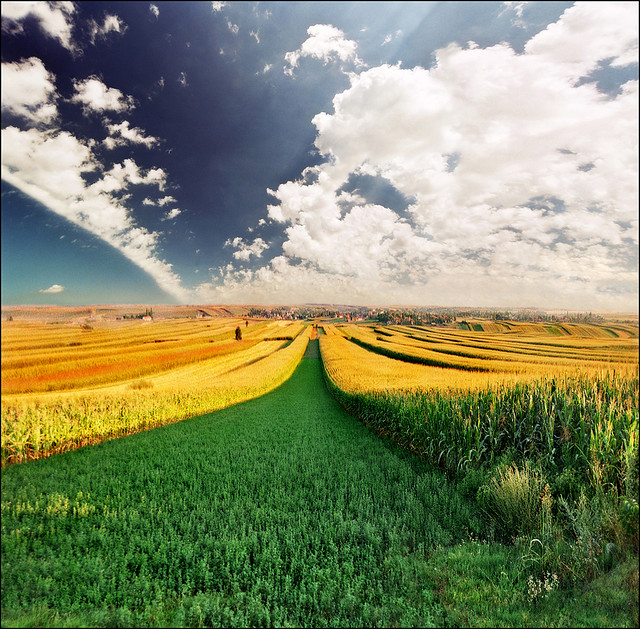 Лесные ландшафты
Водные ландшафты
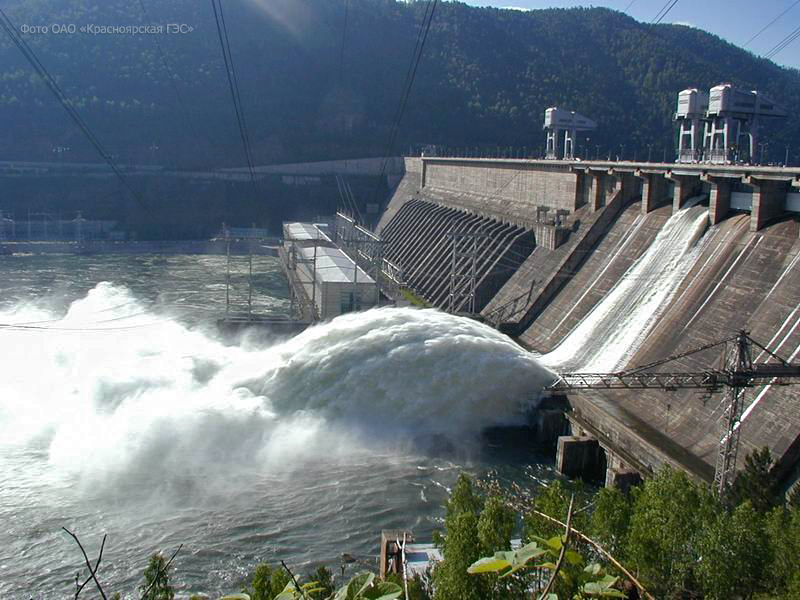 Промышленные ландшафты
Селитебные (городские) ландшафты
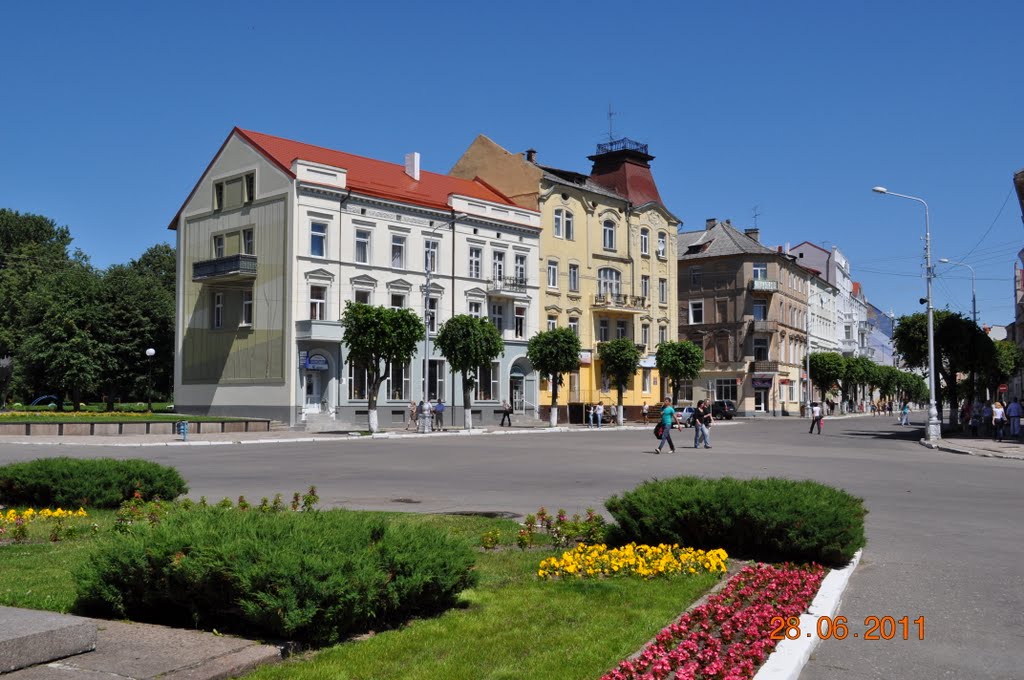 Домашнее задание
Параграф 53
Подготовить сообщение о культурных ландшафтах
Ресурсы
http://nasledie.org.ru/legalbase/kulturnye-landshafty
http://vestnik.osu.ru/2007_10/5.pdf
http://iclass.home-edu.ru/mod/lesson/view.php?id=308748&pageid=50477
https://ru.wikipedia.org/wiki/%D0%91%D0%B5%D1%80%D0%B3,_%D0%9B%D0%B5%D0%B2_%D0%A1%D0%B5%D0%BC%D1%91%D0%BD%D0%BE%D0%B2%D0%B8%D1%87
http://refleader.ru/ujgotrbew.html
http://www.geo-site.ru/index.php/2011-01-19-17-49-08/102-2011-01-19-17-03-25/372-klassifikatsia-antropogennyh-landshaftov.html
Житин Ю.Е. Ландшафтоведение: Учебное пособие / Ю.Е. Житин, Т.М. Парахневич. – Воронеж: ВГАУ, 2003. – 218 с